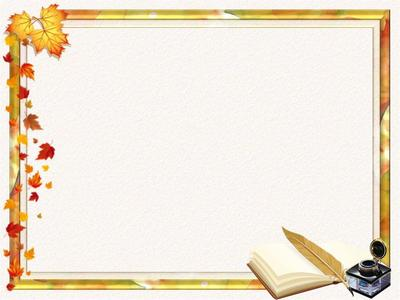 Словарная работа № 12 класс
Автор учитель начальных классов Муратова Ольга Витальевна
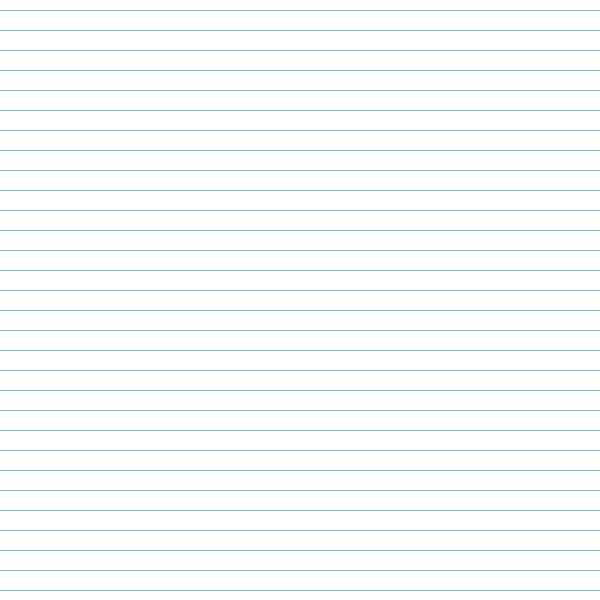 Упр. № 1. Угадай словарное слово
Подбери подходящее по смыслу обобщающее слово:
        Русский, украинский, белорусский, грузинский, трудовой
народ.
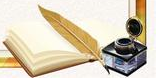 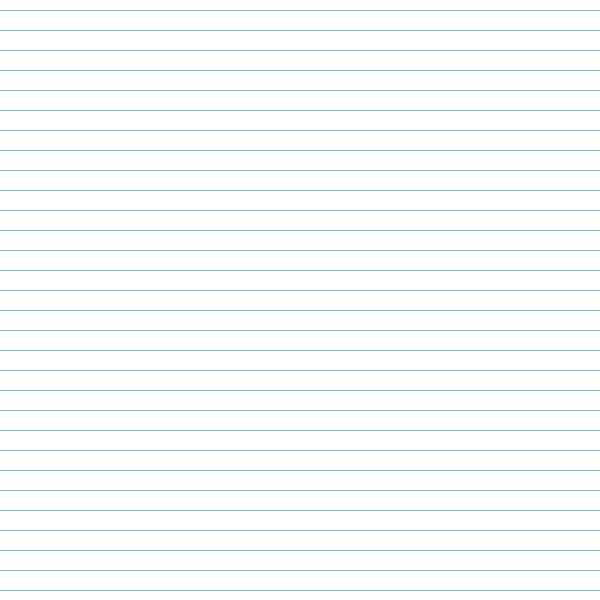 Упр. № 1. Угадай словарное слово
Подбери подходящее по смыслу обобщающее слово:
        Трудная, лёгкая, любимая, домашняя, классная
работа.
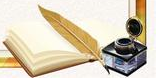 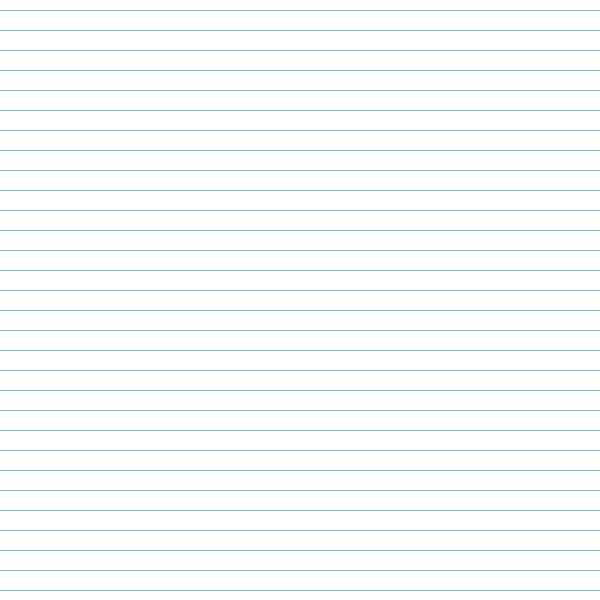 Упр. № 1. Угадай словарное слово
Подбери подходящее по смыслу слово-определение:
        Крупный населённый пункт, жители которого заняты не сельским хозяйством -
город.
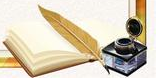 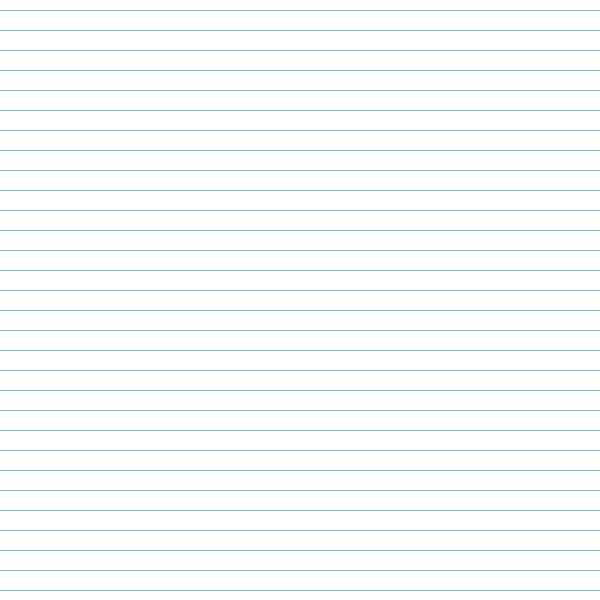 Упр. № 1. Угадай словарное слово
Подбери подходящее по смыслу слово-определение:
        Русское название сельского населённого пункта с небольшим количеством домов -
деревня.
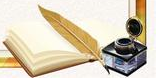 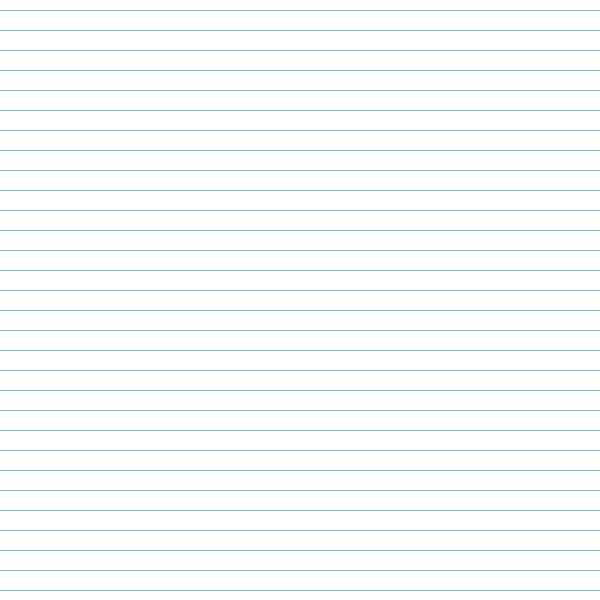 Упр. № 1. Угадай словарное слово
Подбери подходящее по смыслу слово-определение:
        Проезд, проход, расстояние, пространство  между домами, объектами-
улица.
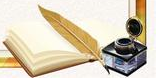 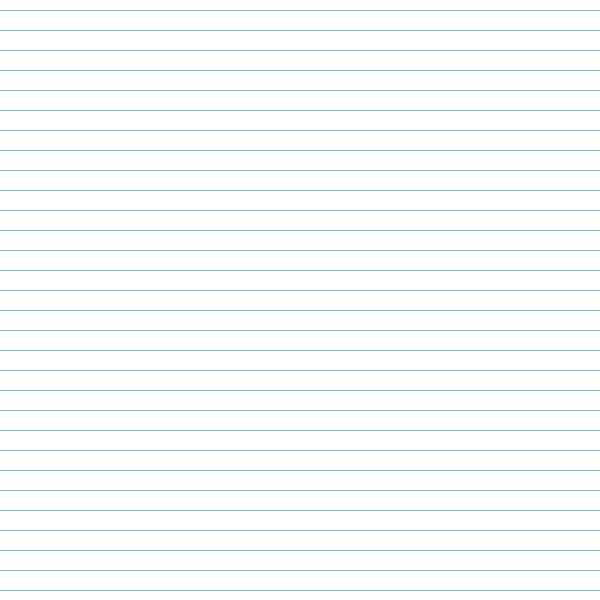 Упр. № 2. Спиши словарные слова, вставляя пропущенные буквы:
Н…род, гор…д, д…ревня, ул…ца, п…ртфель, п…нал, в…робей.
а
о
е
и
о
е
о
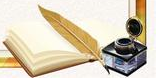 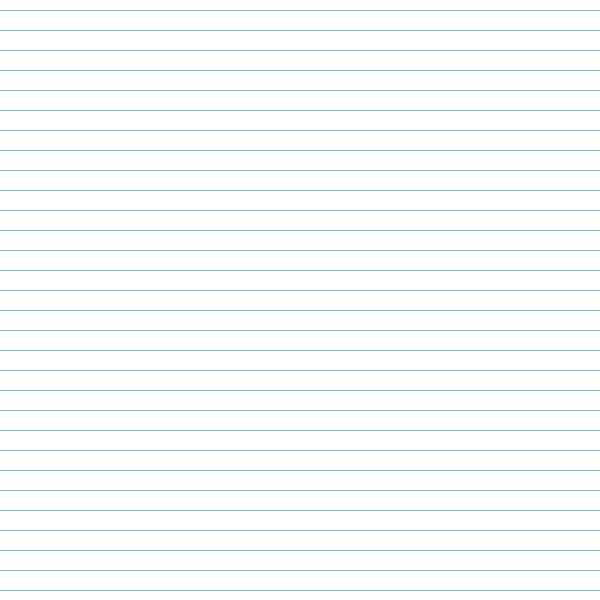 Упр. № 3. Отгадай словарные слова, разгадав ребусы:
ОД
народ
Р
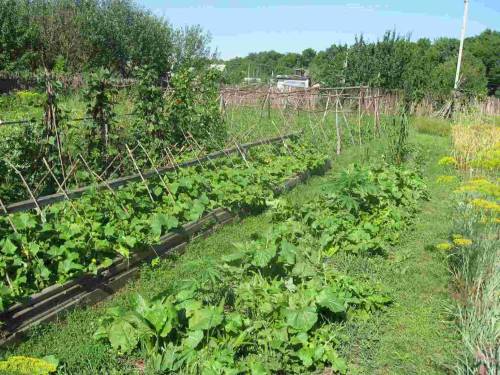 ,
город
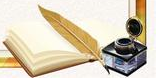 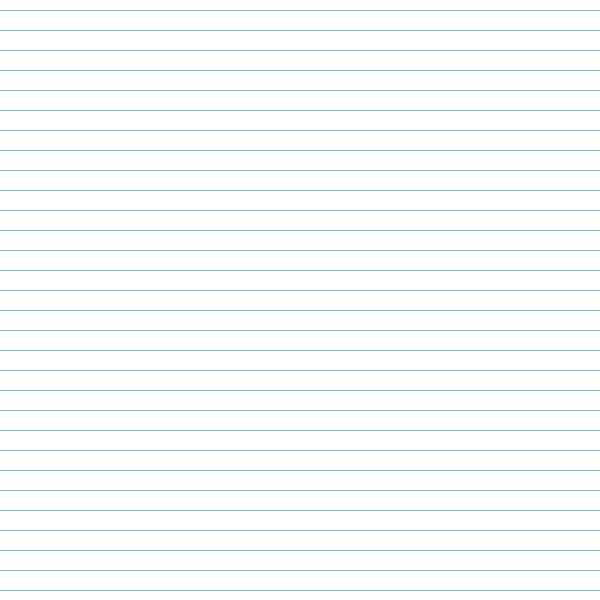 Упр. № 3. Отгадай словарные слова, разгадав ребусы:
,
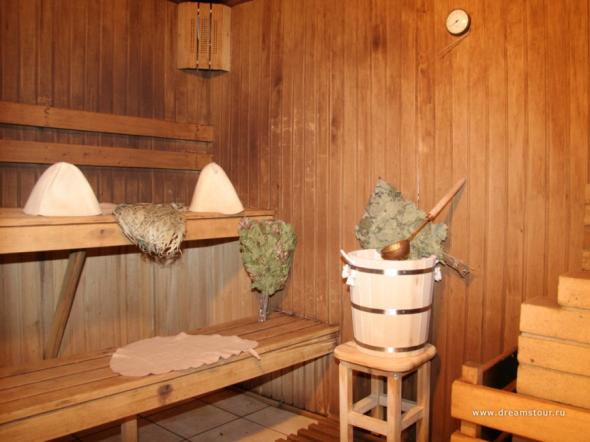 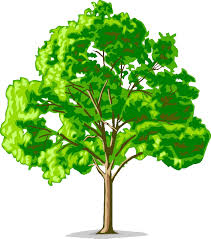 ,
,
деревня
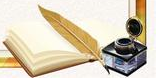 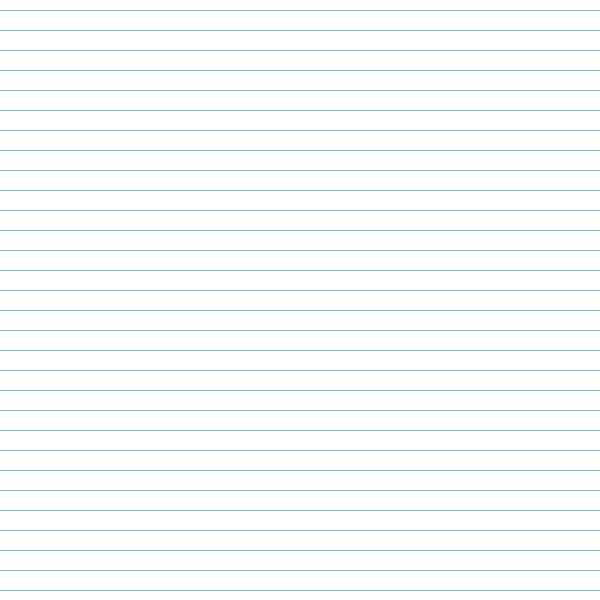 Упр. № 3. Отгадай словарные слова, разгадав ребусы:
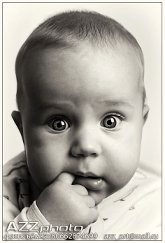 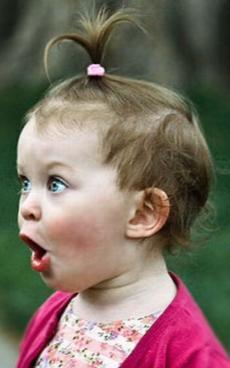 У
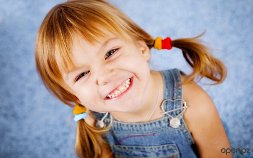 улица
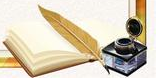 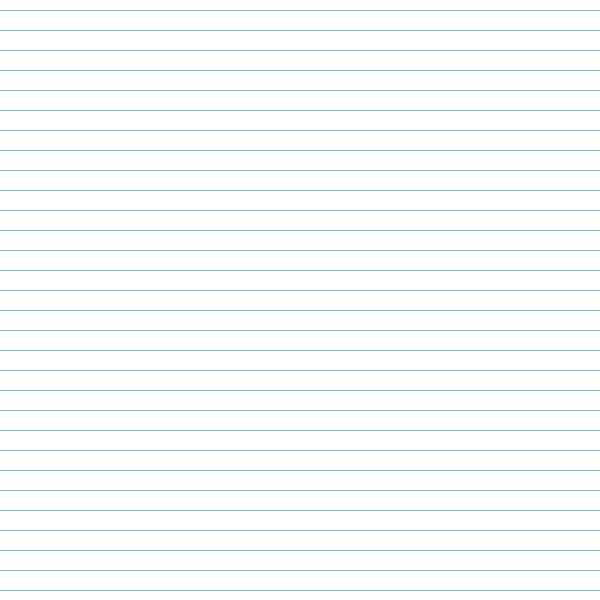 Упр. № 4. Распредели словарные слова по алфавиту:
Народ, город, деревня, улица.
Город,
деревня,
народ,
улица.
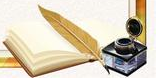 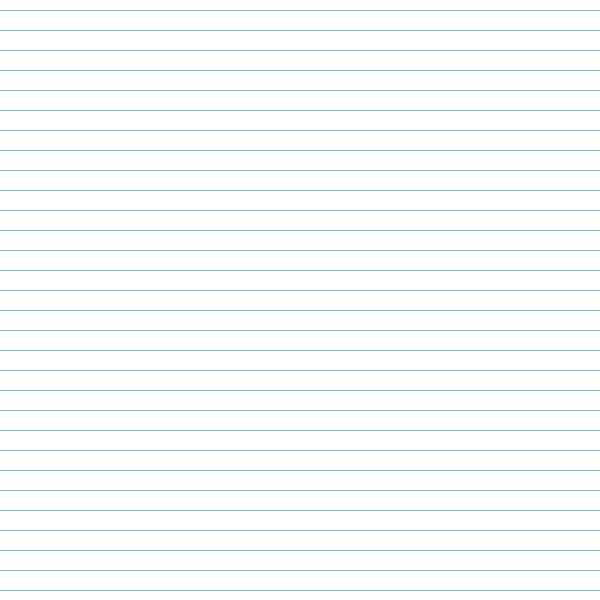 Упр. № 5. Отгадай, о каком слове идёт речь?
Народ, город, деревня, улица.
- В этом слове 3 слога, в первом слоге один гласный звук.
Улица,
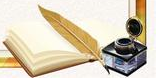 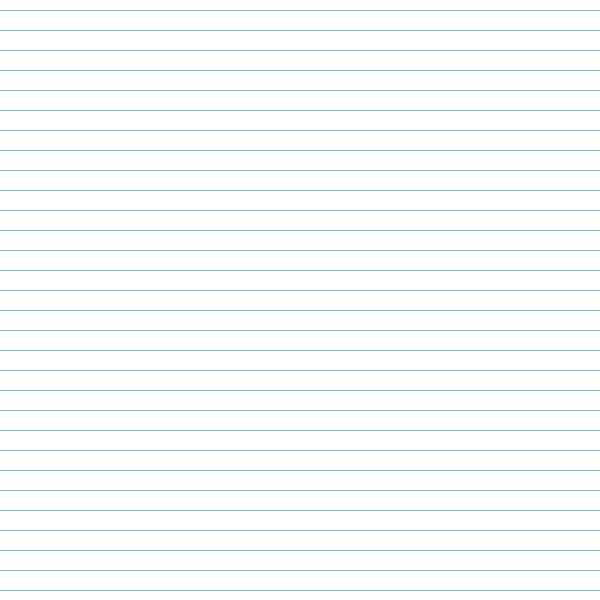 Упр. № 5. Отгадай, о каком слове идёт речь?
Народ, город, деревня, улица.
- Это слово начинается и кончается звонкими согласными звуками.
Улица,
город,
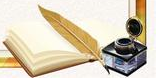 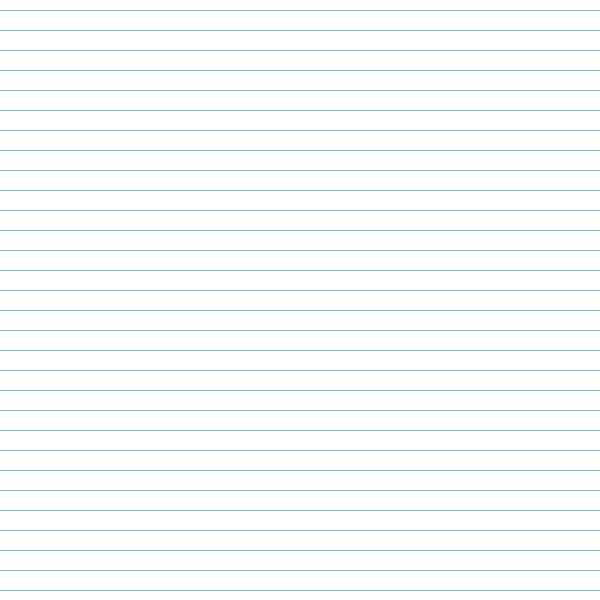 Упр. № 5. Отгадай, о каком слове идёт речь?
Народ, город, деревня, улица.
- В этом слове 3 слога, 3 гласных звука, 3 мягких согласных звука .
Улица,
город,
деревня,
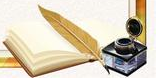 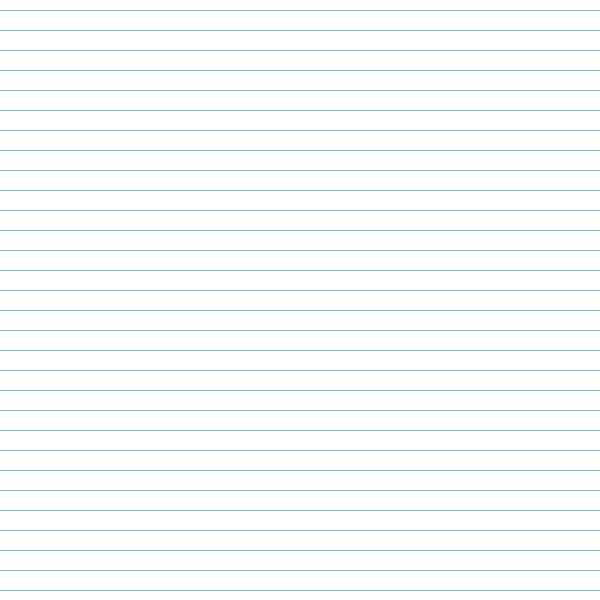 Упр. № 5. Отгадай, о каком слове идёт речь?
Народ, город, деревня, улица.
- В этом слове 2 гласных звука, 3 звонких согласных звука .
Улица,
город,
деревня,
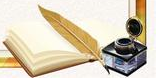 народ.